Moân 
Hoaït ñoäng traûi nghieäm
Chia sẻ thời gian biểu 
hoạt động chung của gia đình
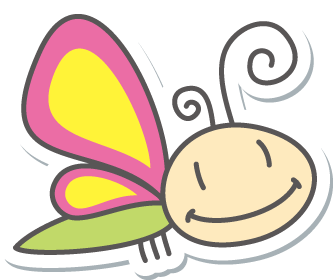 HOẠT ĐỘNG 5
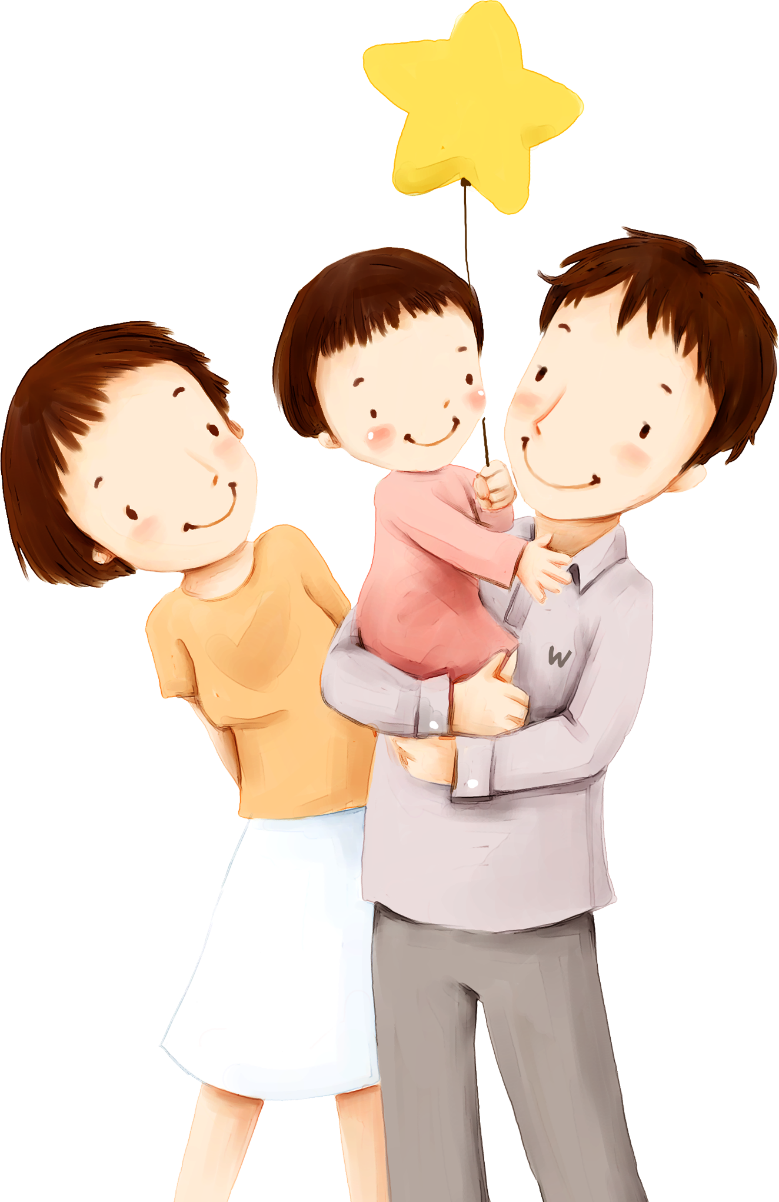 Chia sẻ thời gian biểu hoạt động chung của gia đình
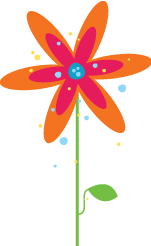 1.	Chia sẻ về thời gian biểu hoạt động chung của gia đình em.
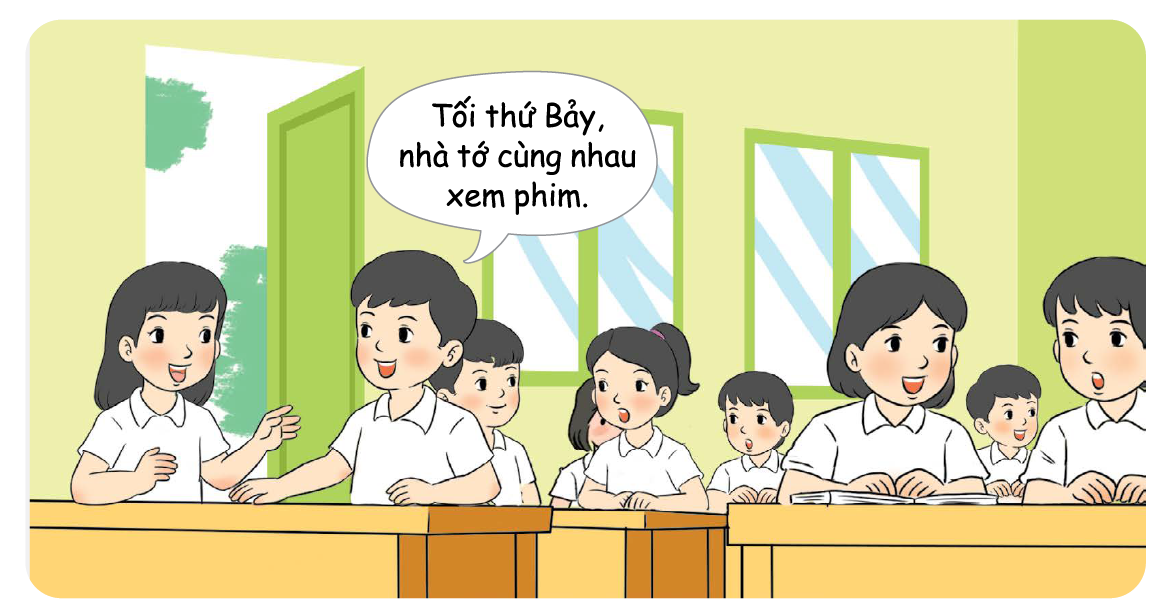 2. Nhận xét thời gian biểu của bạn.
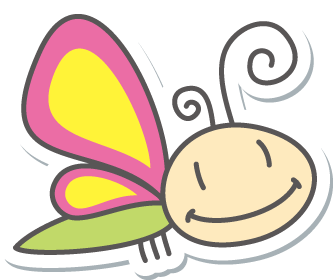 HOẠT ĐỘNG 6
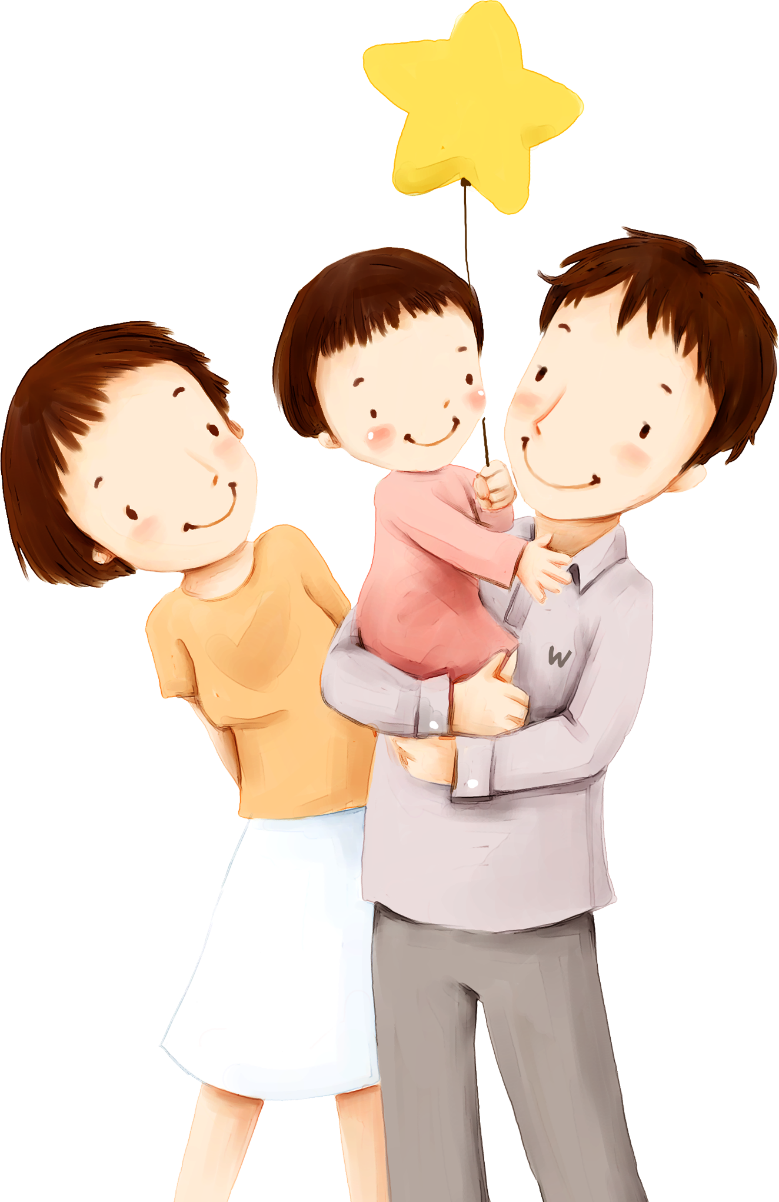 Xây dựng kế hoạch thực hiện một hoạt động chung của gia đình
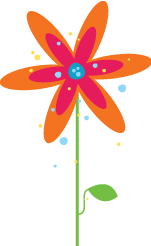 1. Xây dựng một kế hoạch hoạt động chung của gia đình theo mẫu sau:
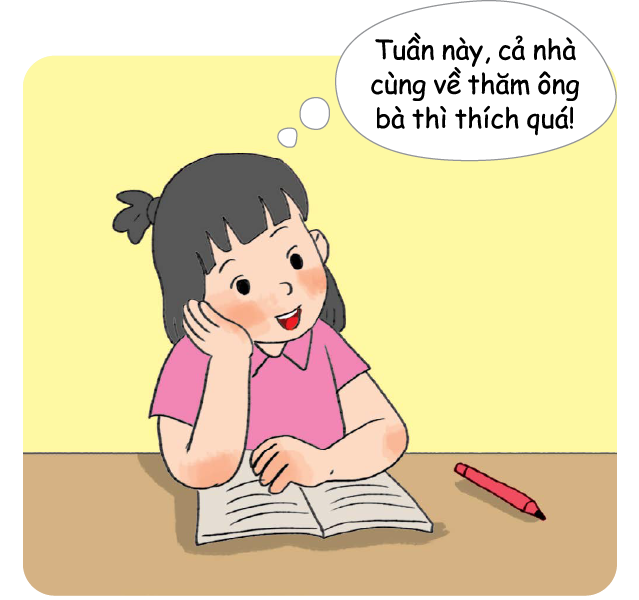 Gợi ý:
+ Việc đầu tiên cần làm để xác định được hoạt động chung là gì? 
+ Tiếp theo các em sẽ làm thế nào
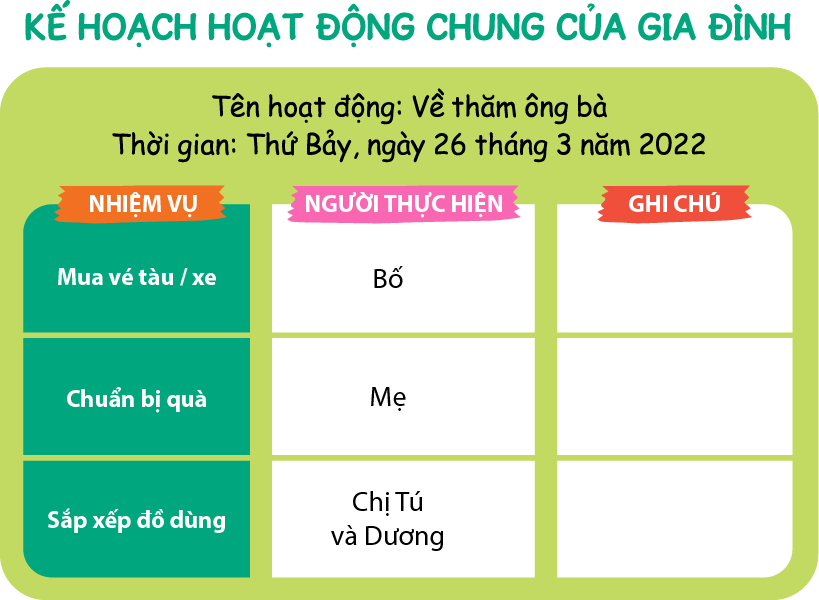 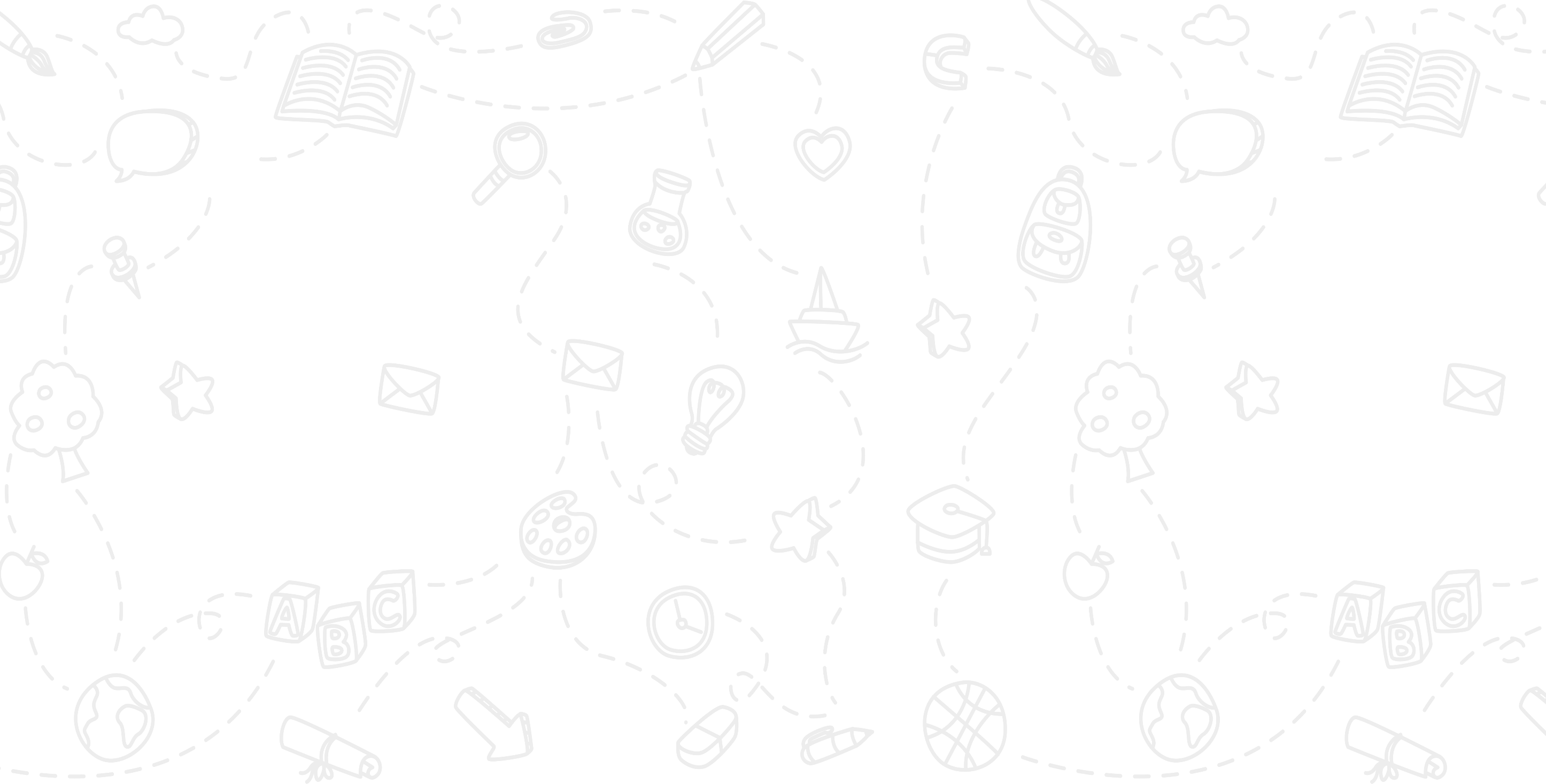 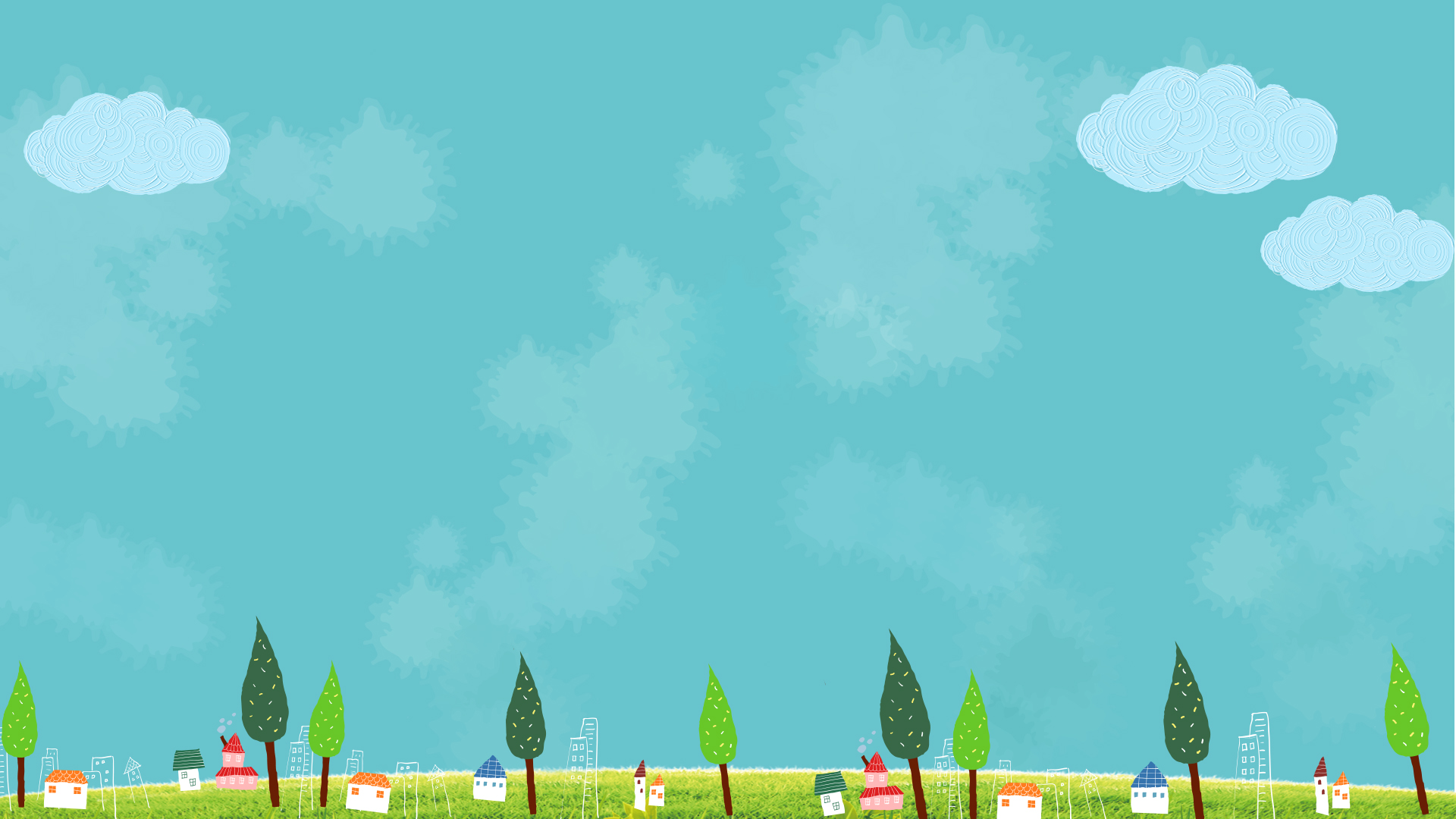 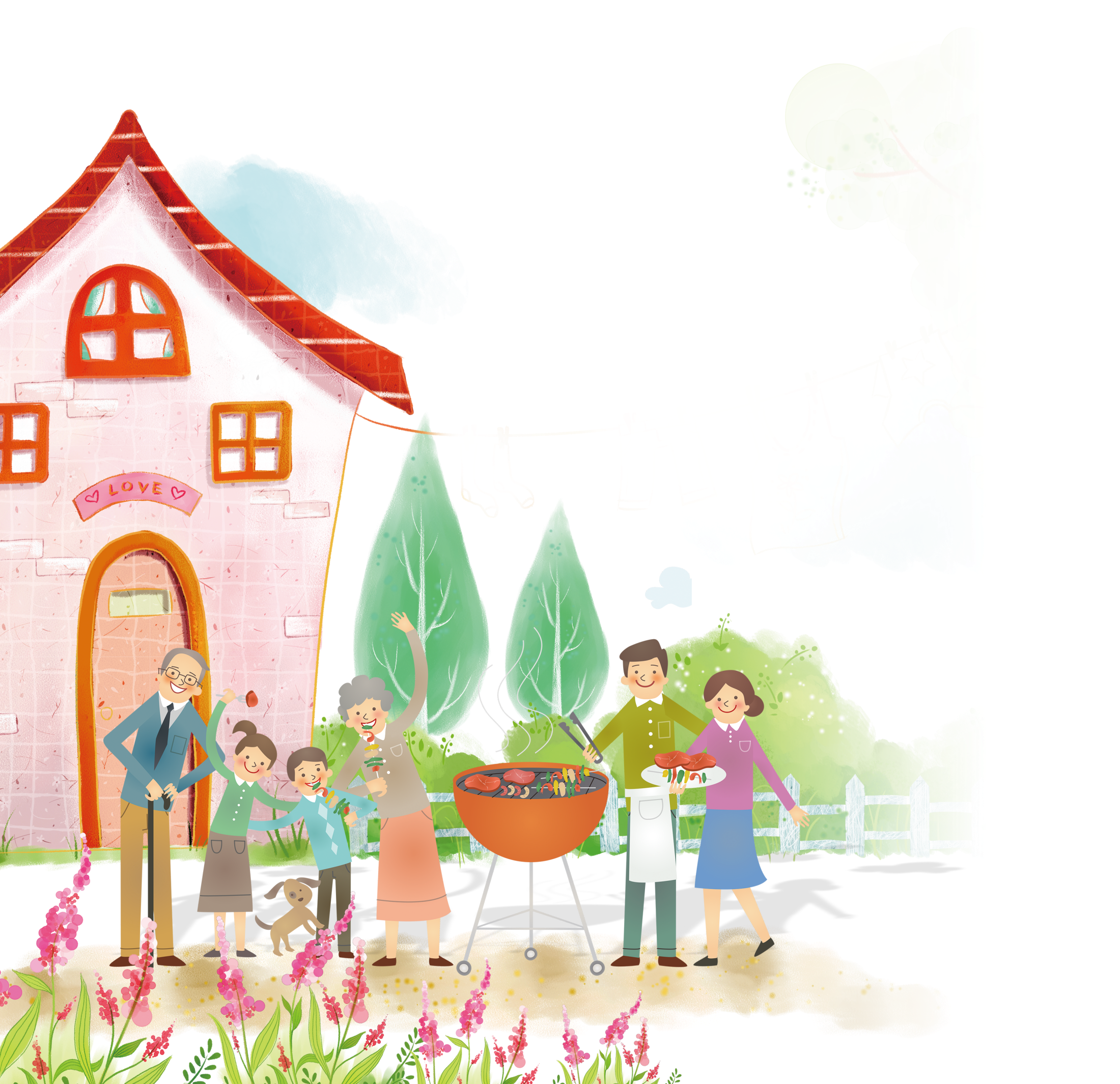 EM THỰC HÀNH
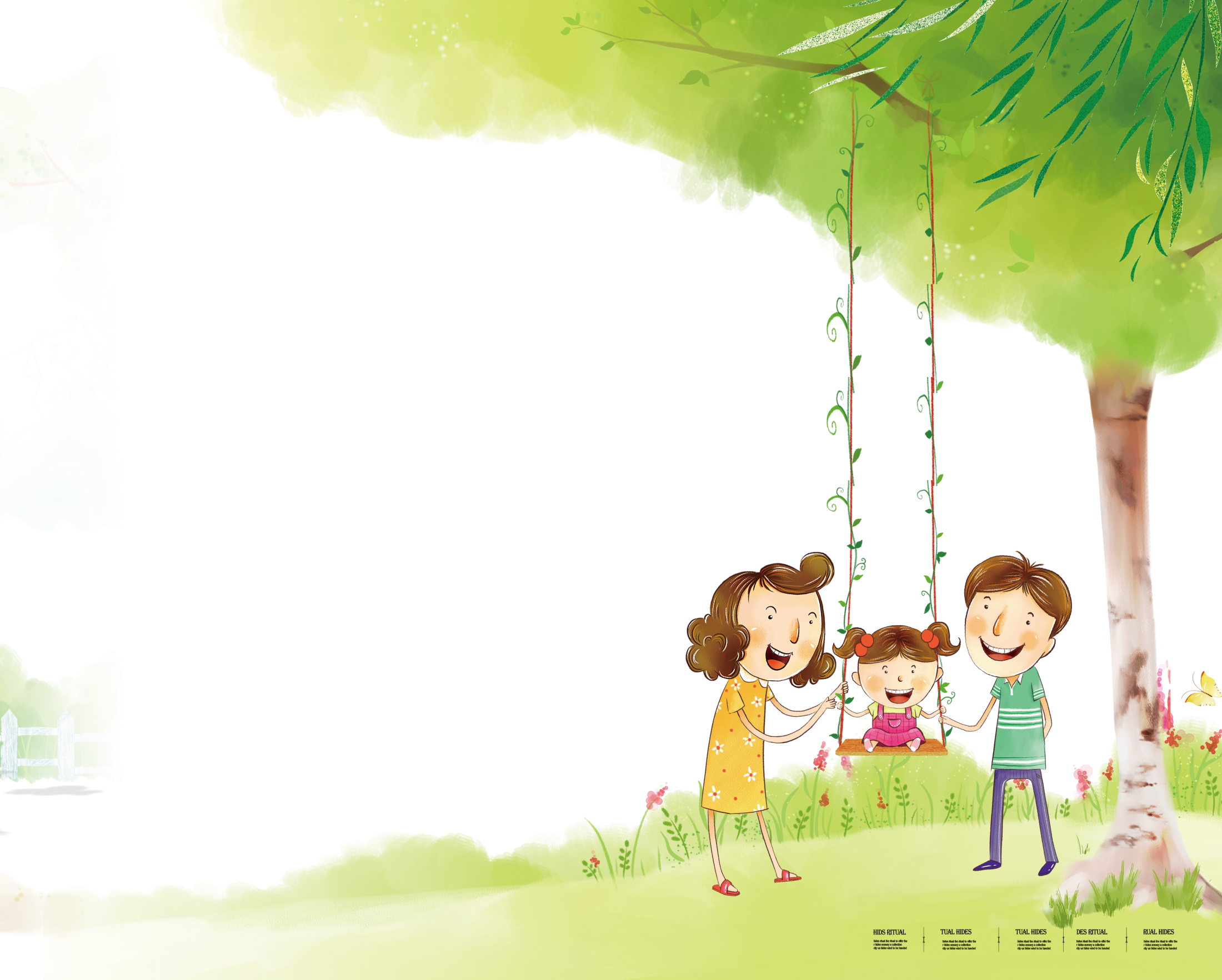 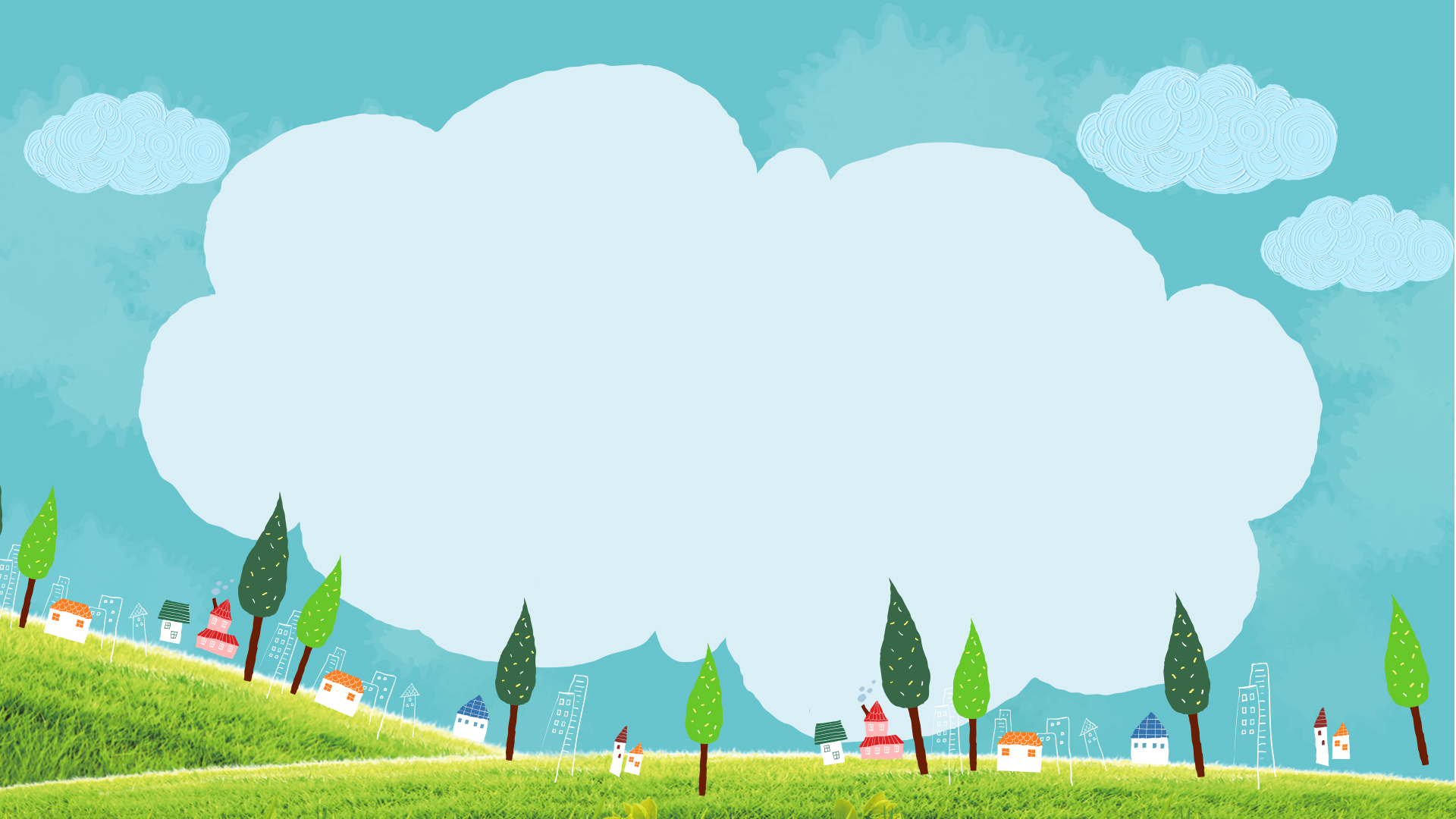 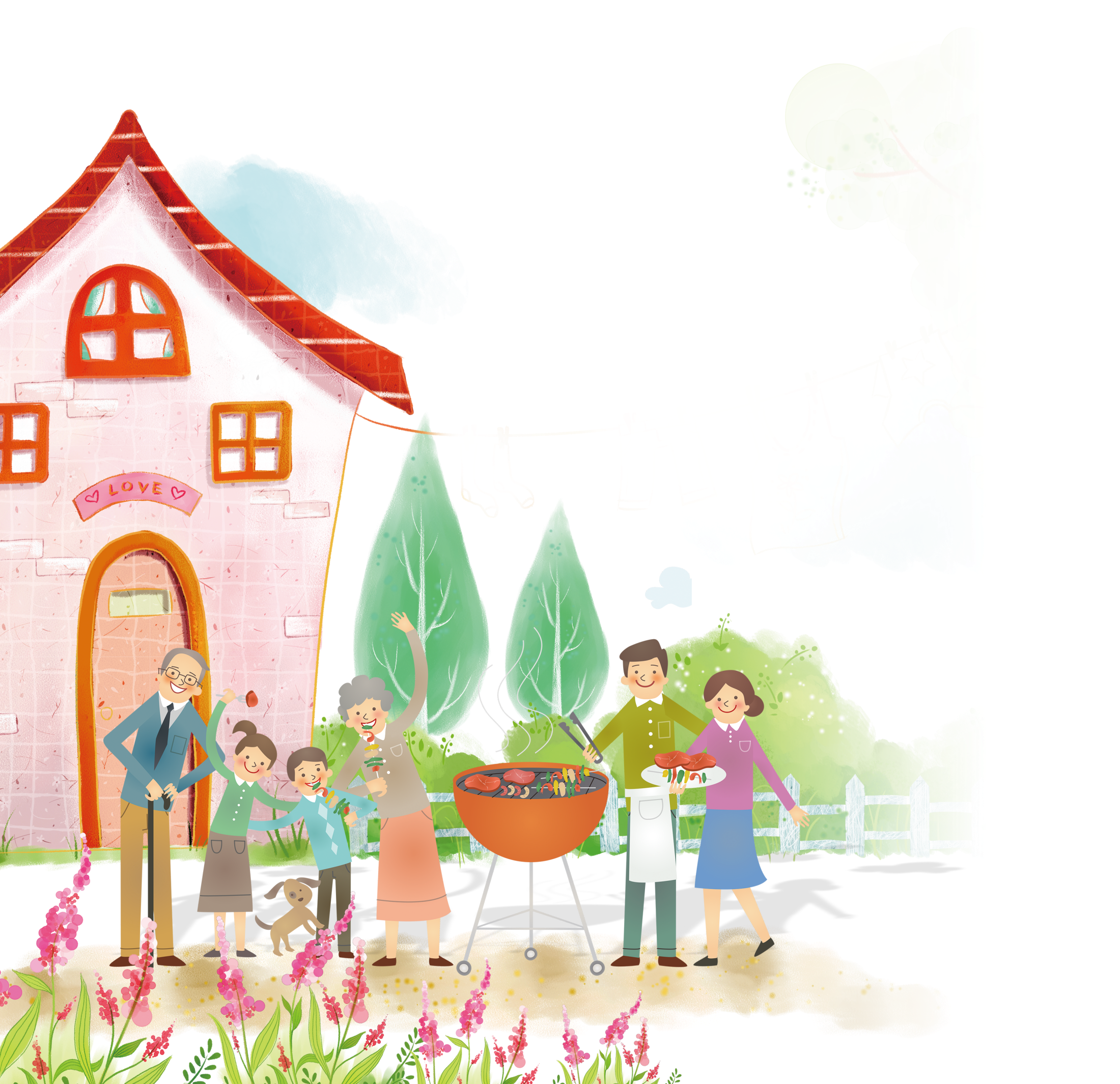 Về nhà trao đổi với các thành viên trong gia đình về kế hoạch em đã làm.
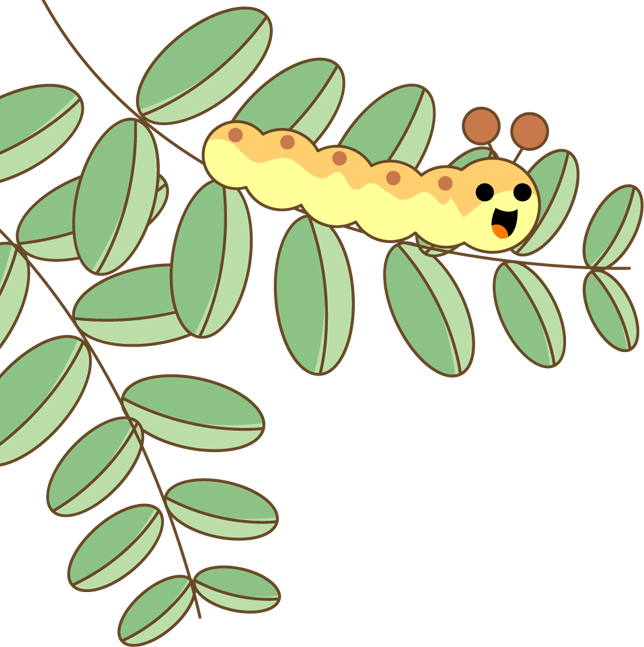 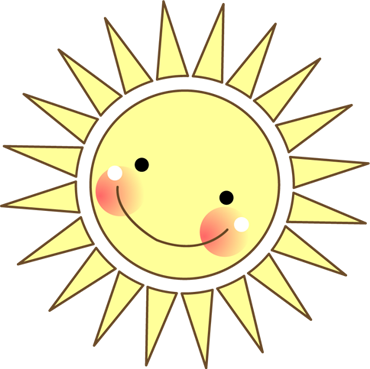 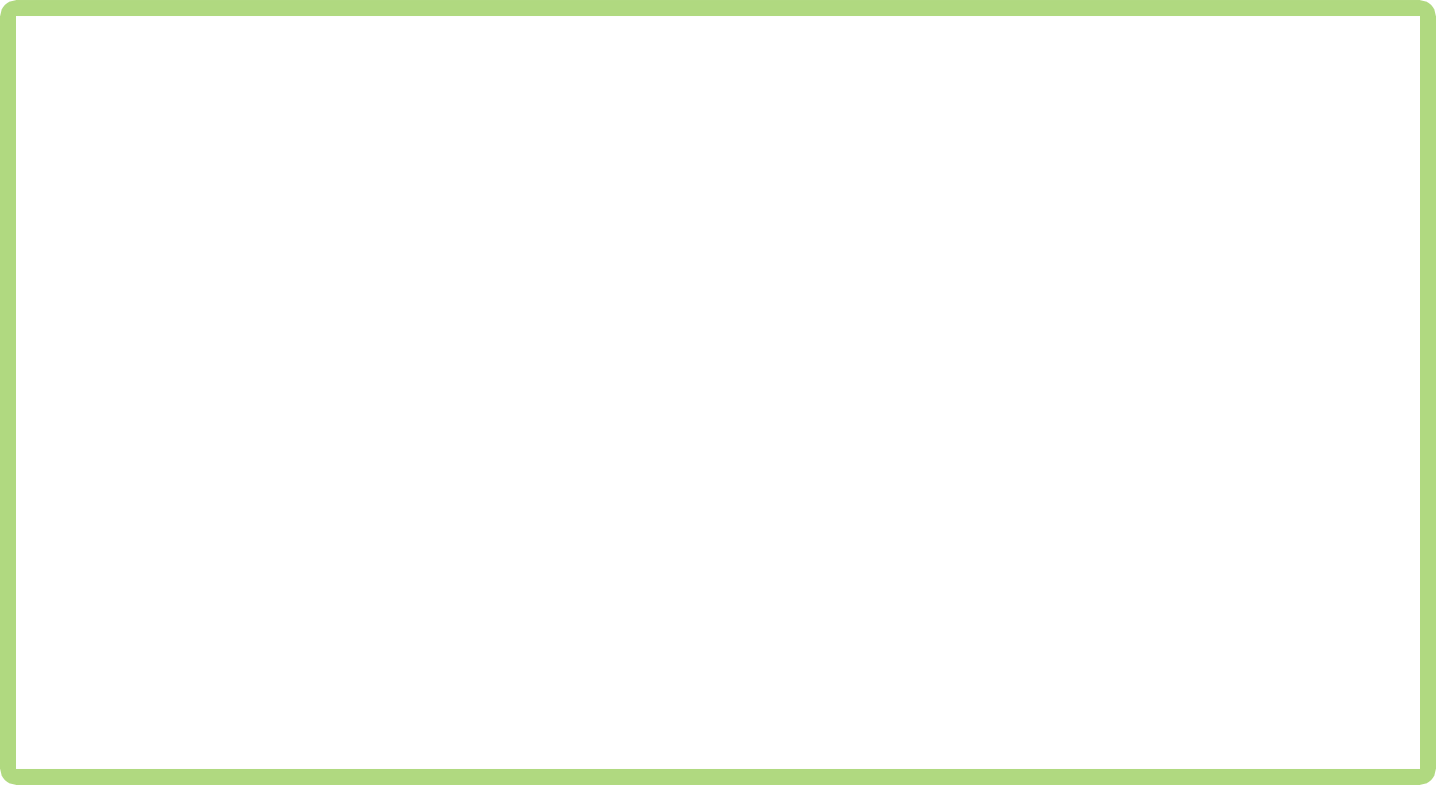 CHÀO TẠM BIỆT CÁC CON
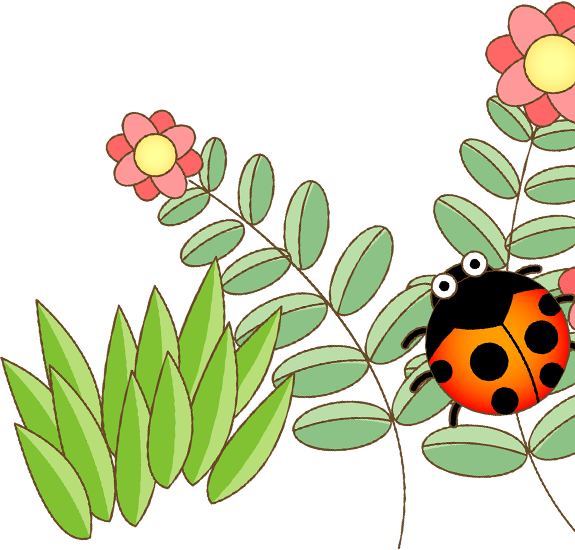 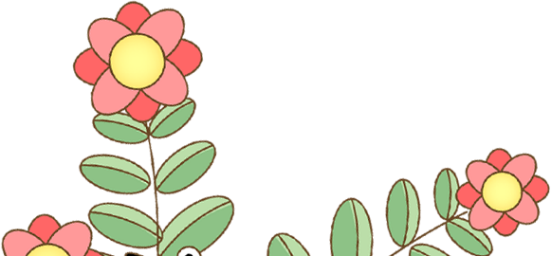 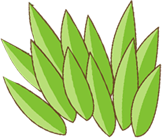 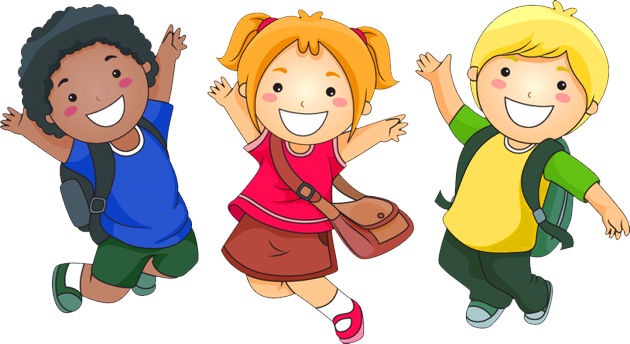 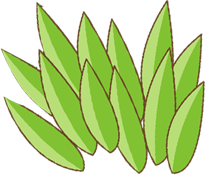 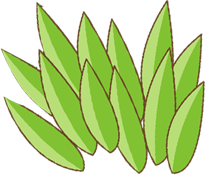 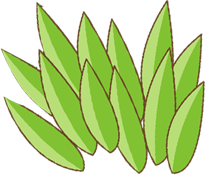 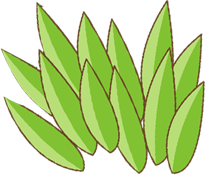 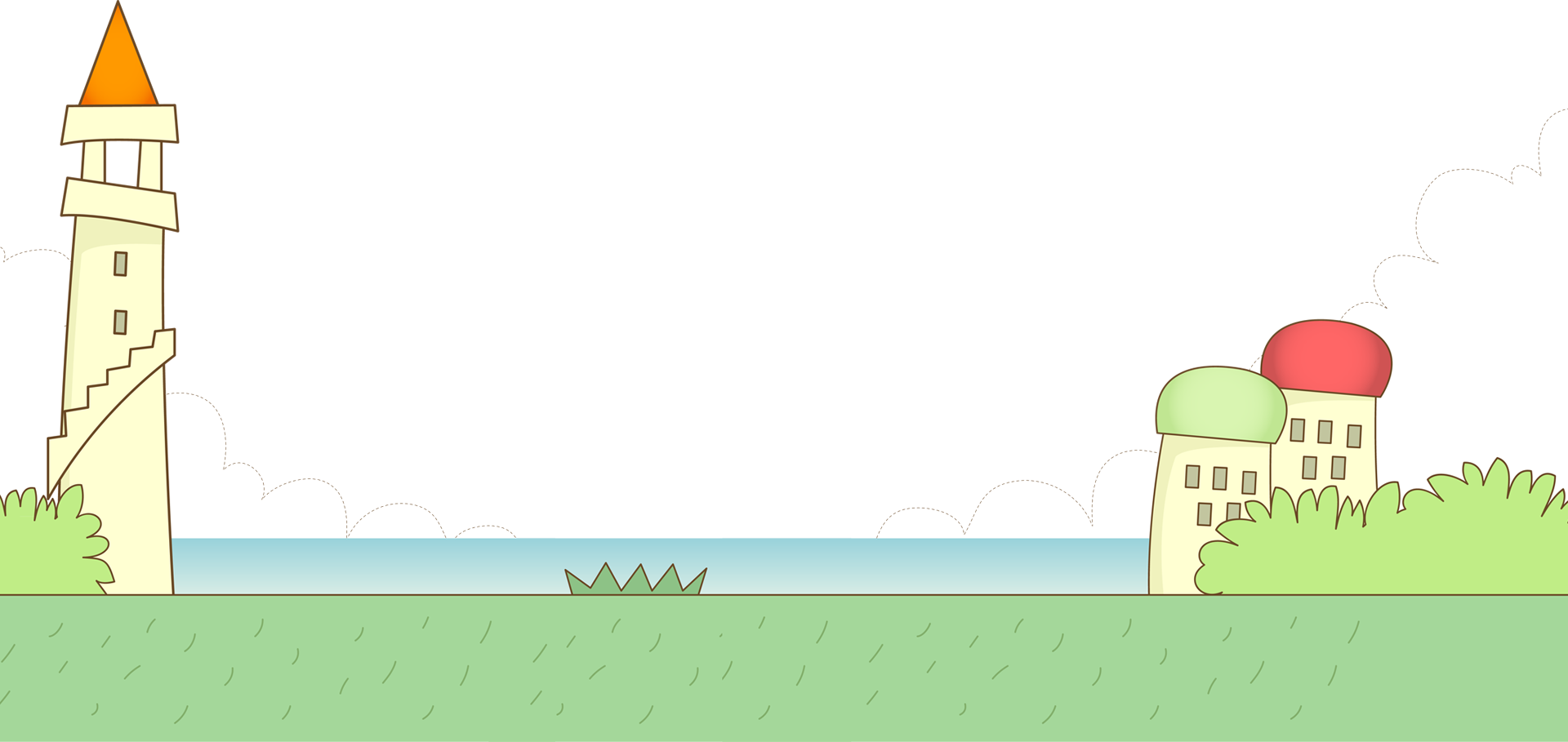